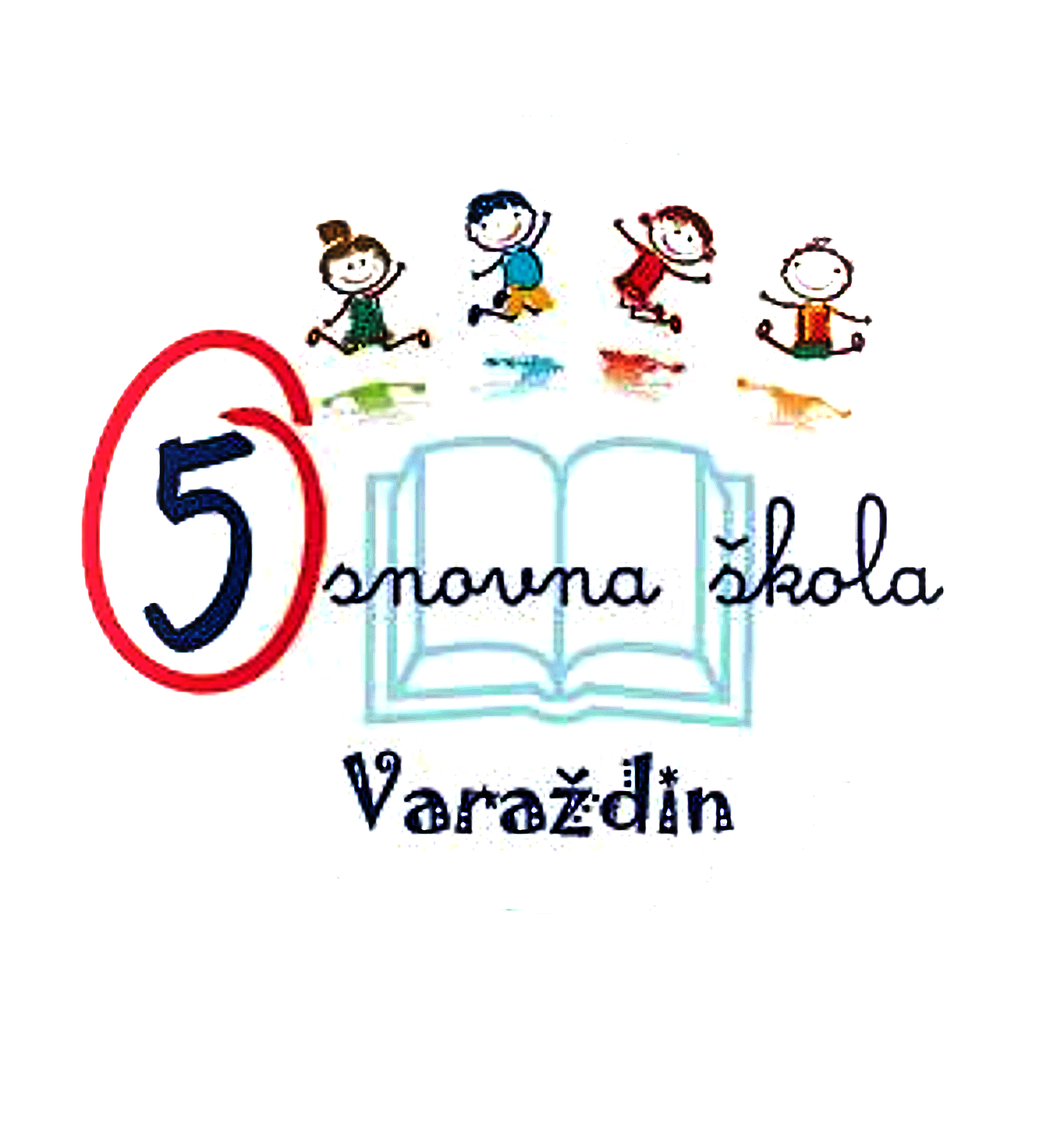 POWERPOINTTEMPLATE
V. osnovna škola Varaždin 
Vatrogasna ulica 5,
42 000 Varaždin
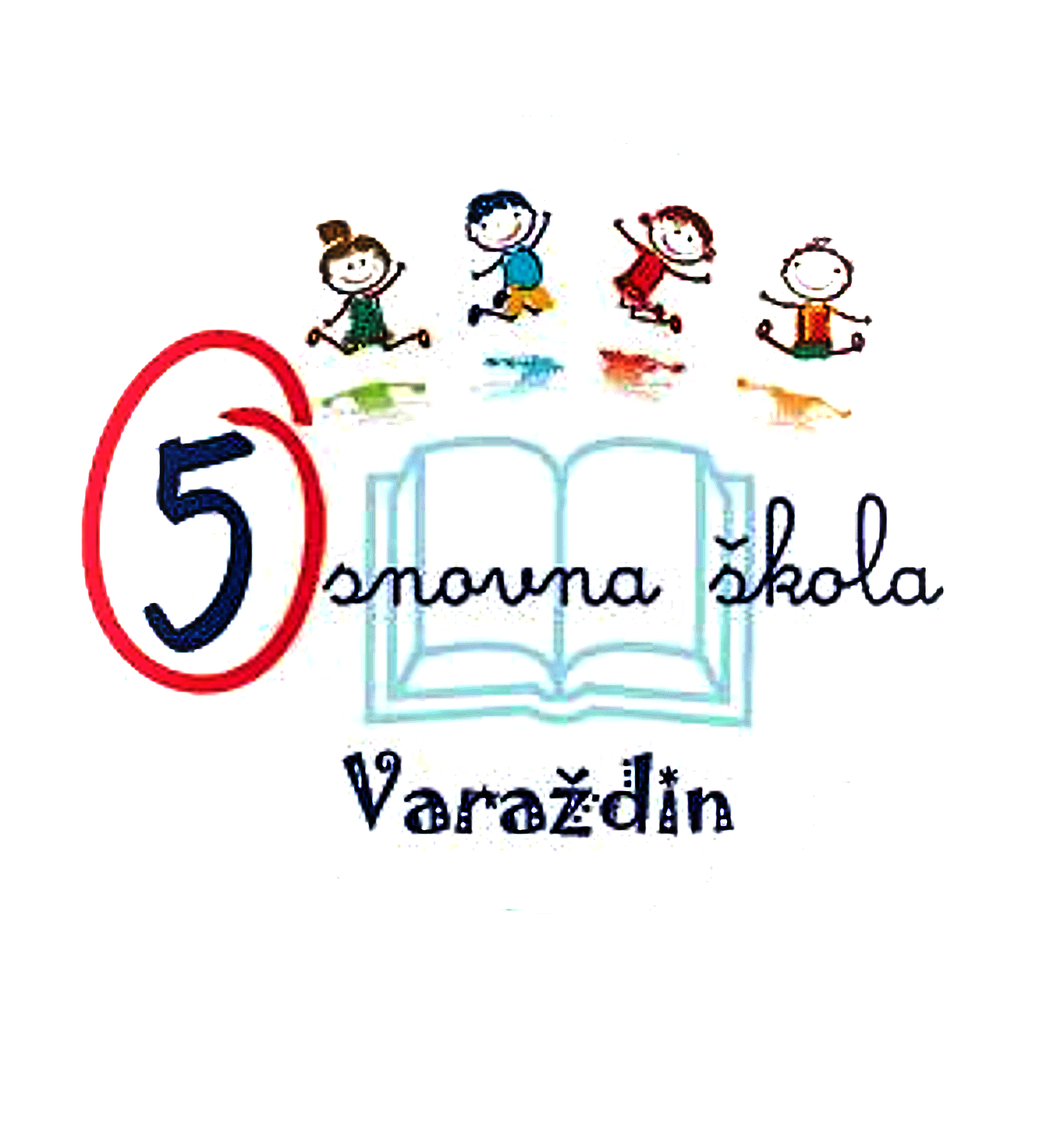 SADRŽAJ
01  Write here a title
02  Write here a title
03  Write here a title
04  Write here a title
05  Write here a title
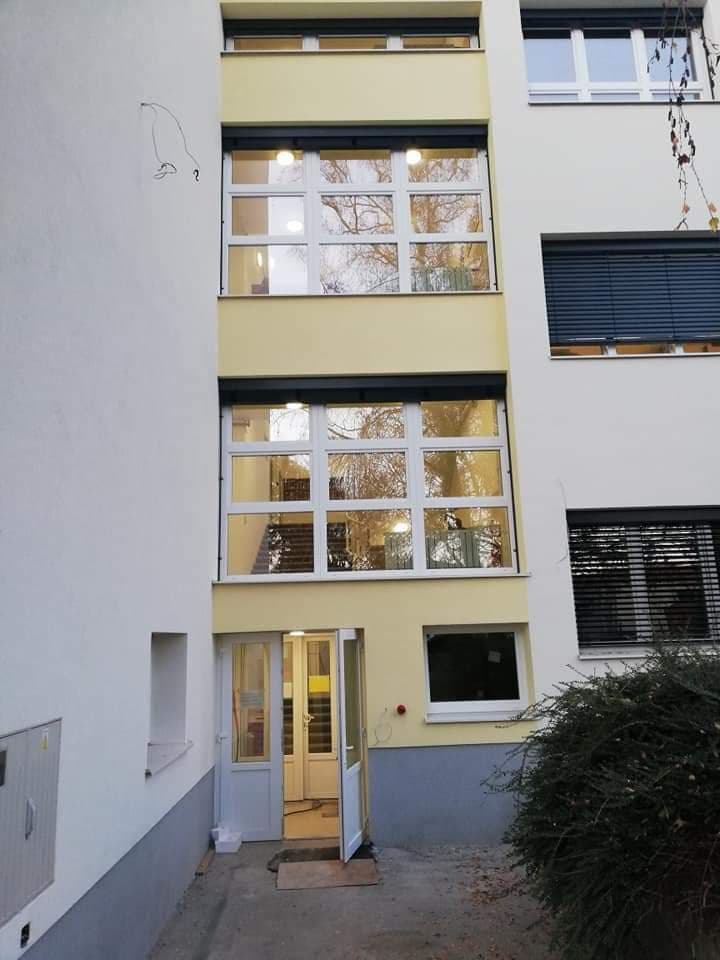 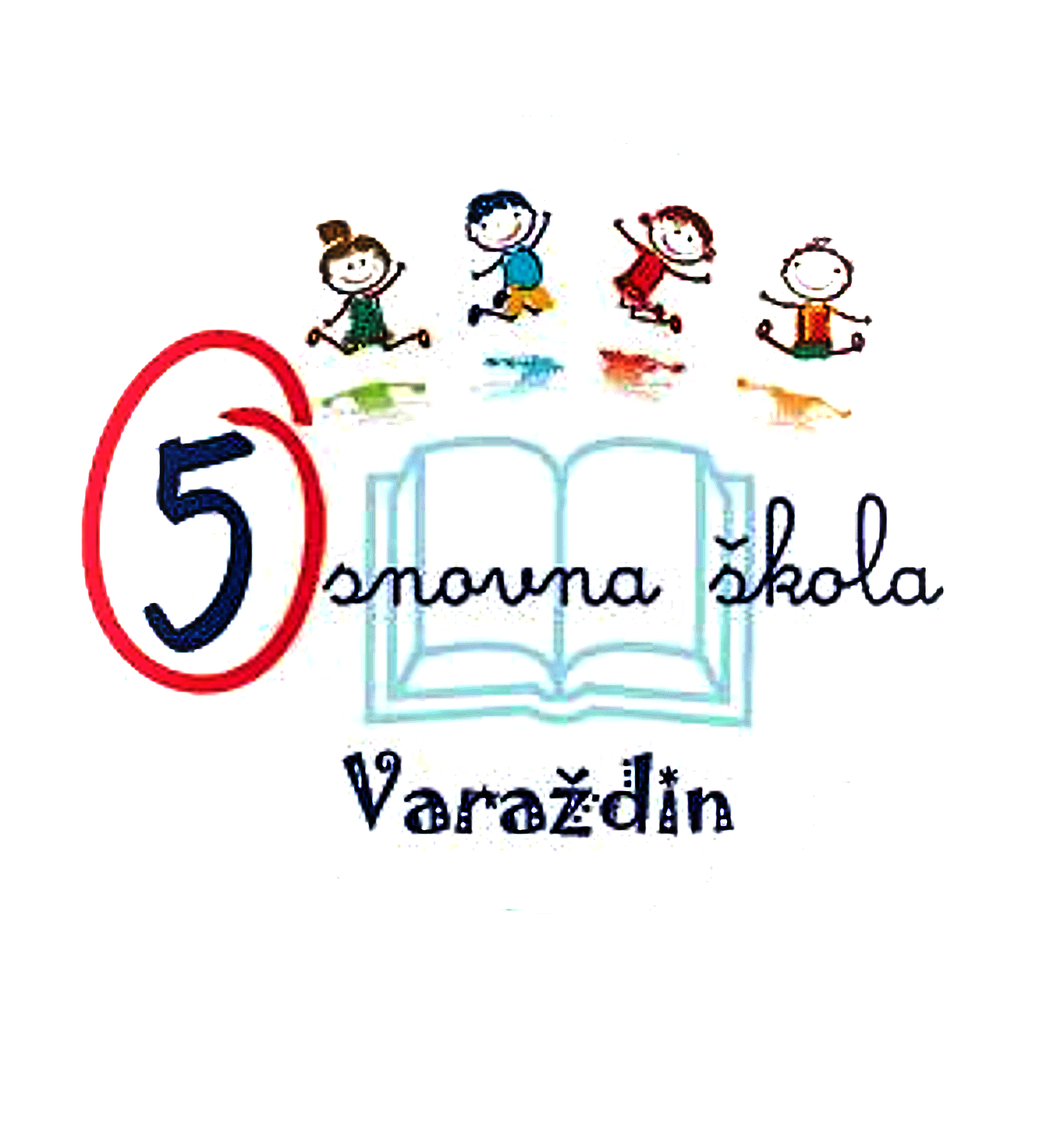 NASLOV
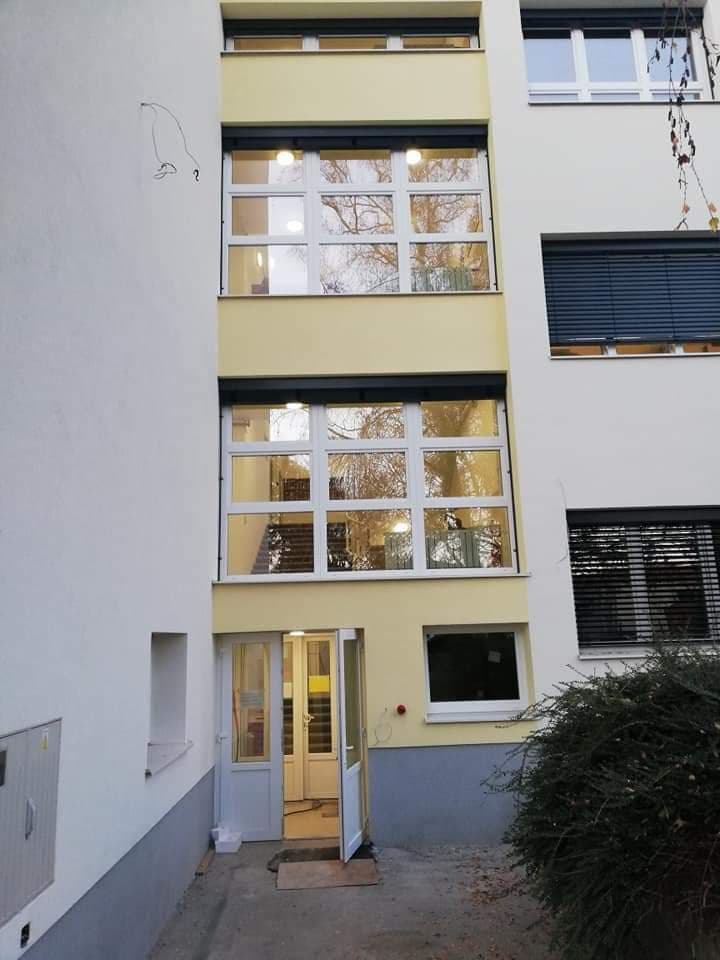 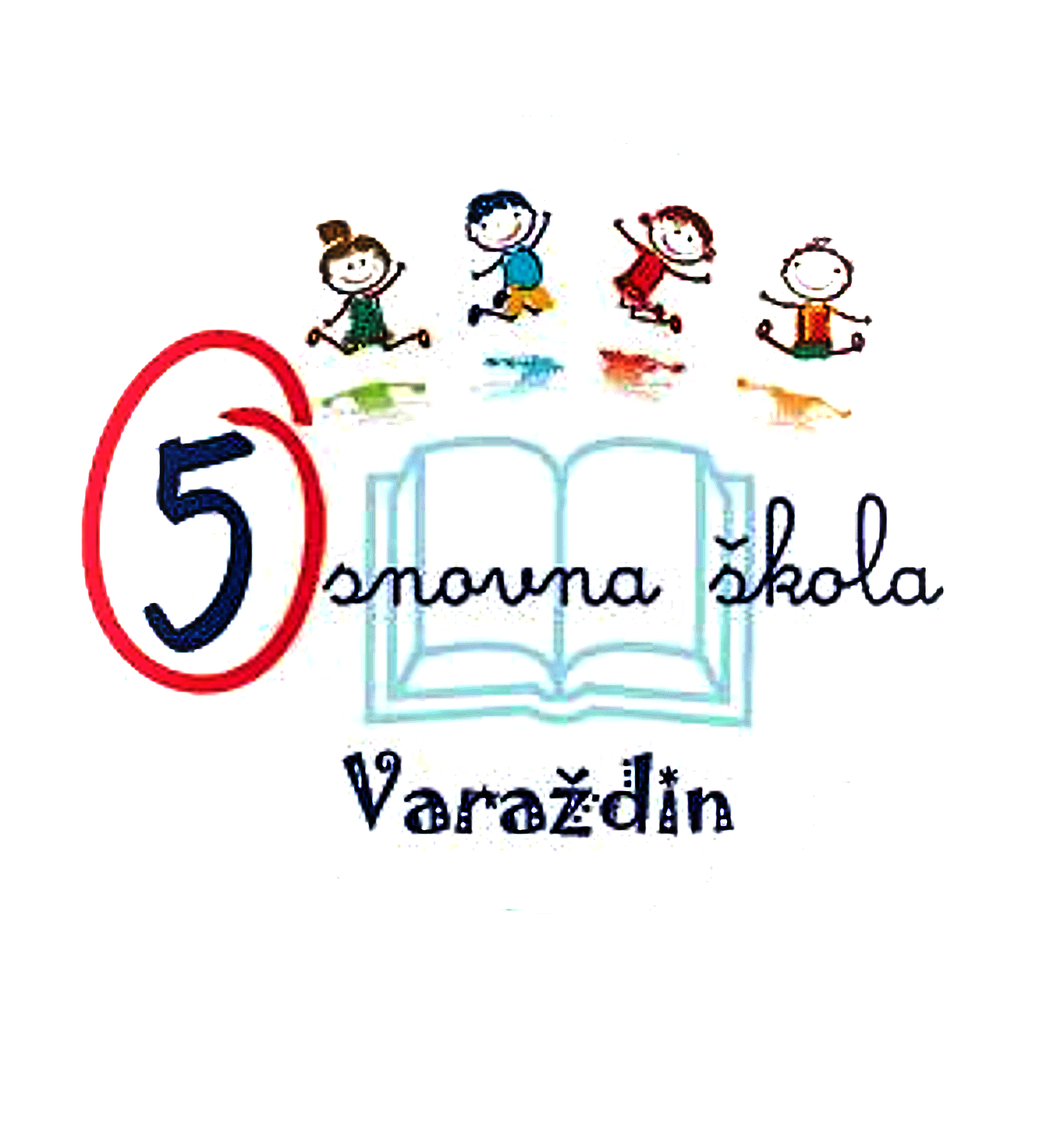 NASLOV
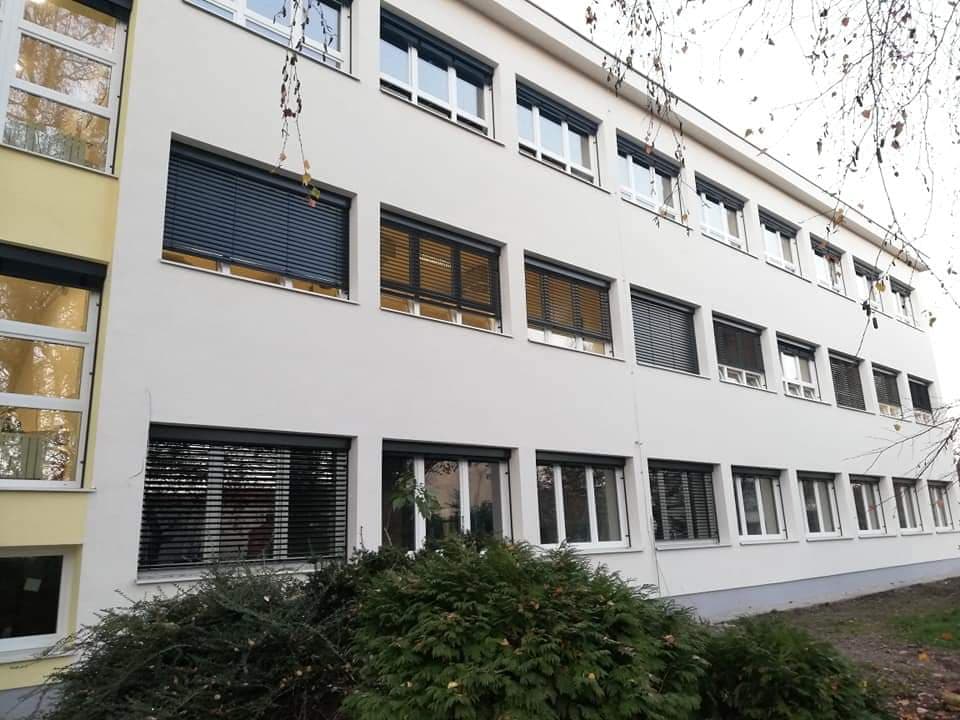 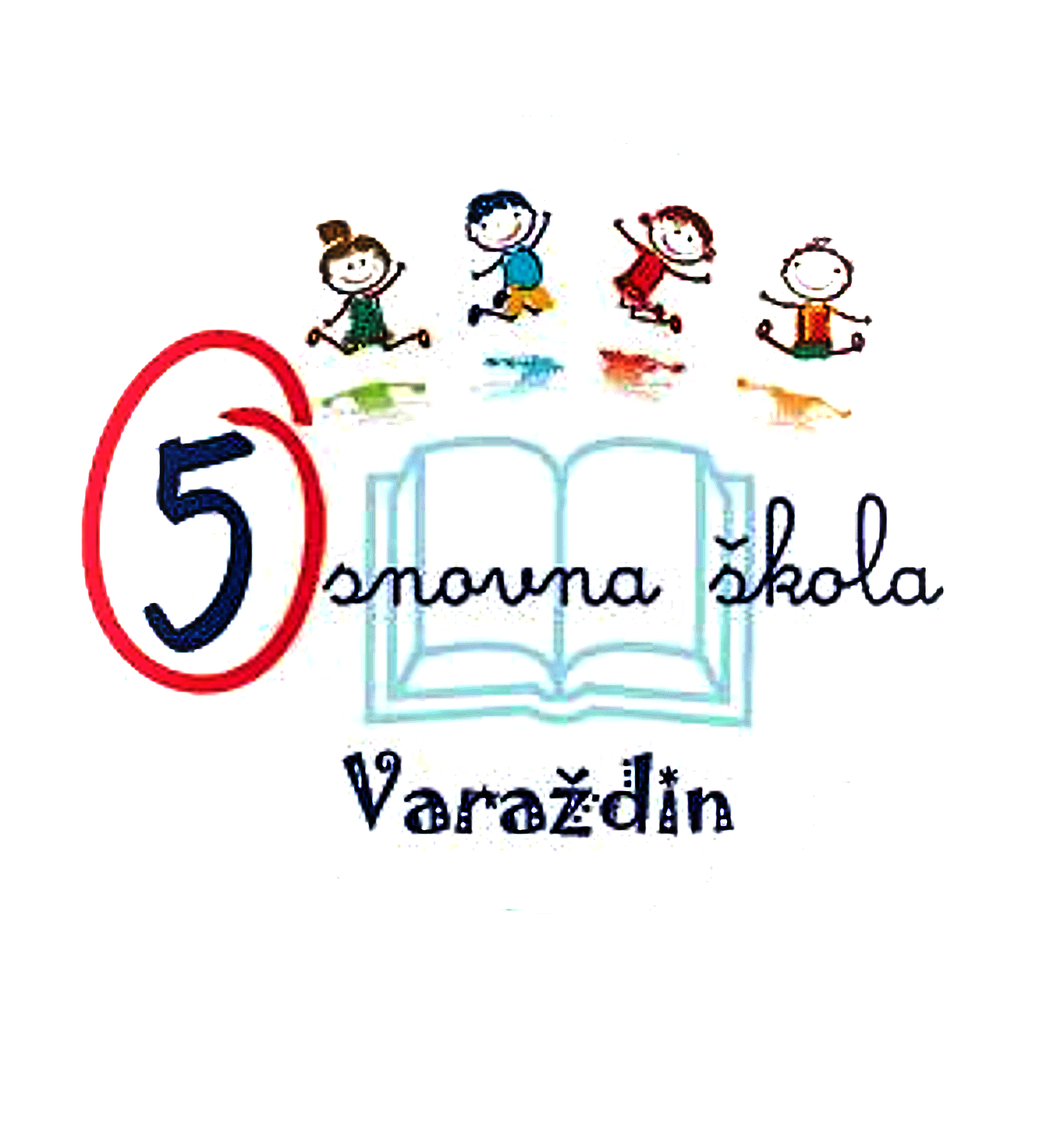 V. osnovna škola Varaždin 
Vatrogasna ulica 5,
42 000 Varaždin
tel./fax: 042/230 424
e-mail:peta@os-peta-vz.skole.hr